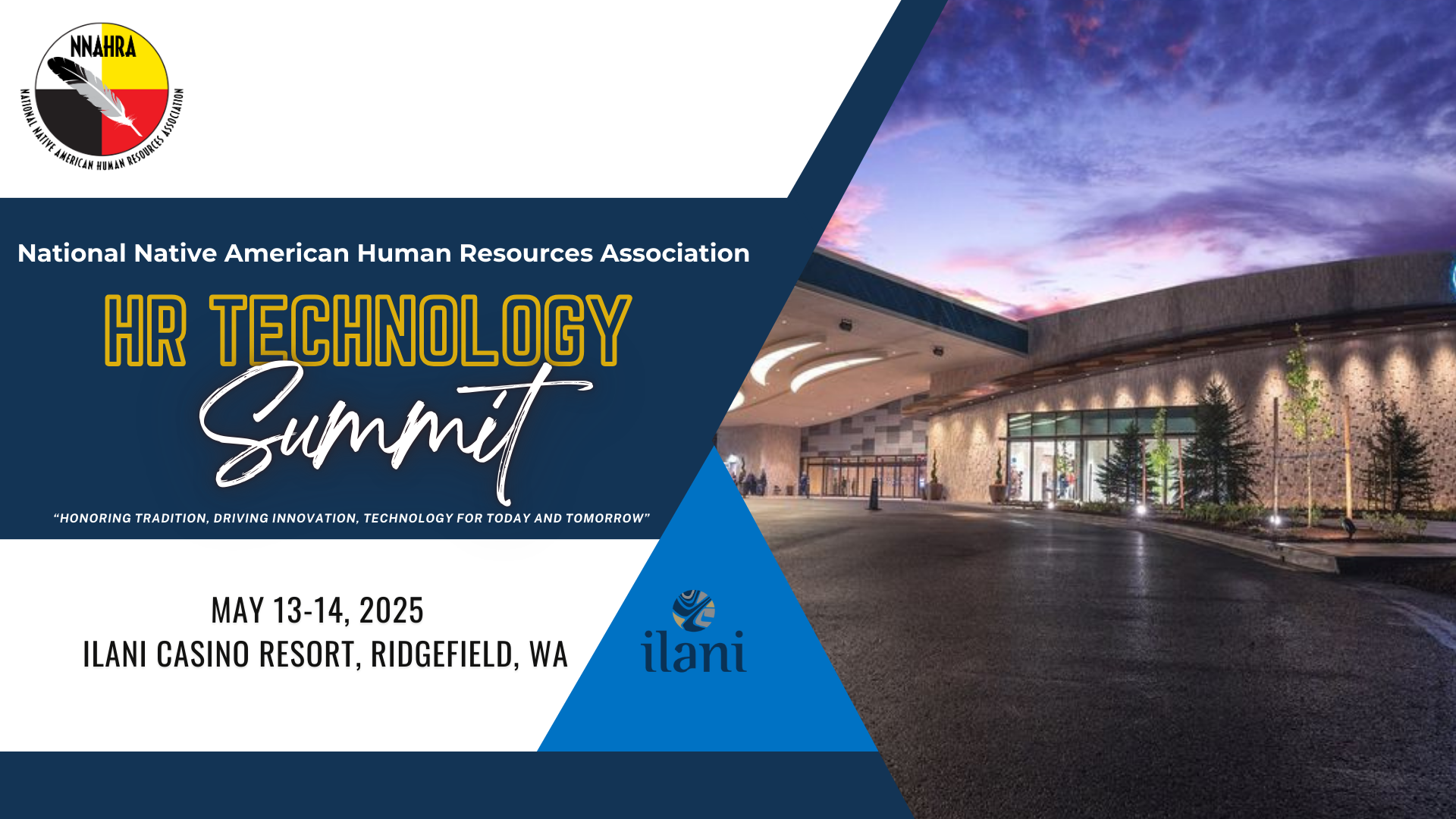 Generational Differences and the Impact of Artificial Intelligence (AI)
Presented by Jake Aguas, Ph.D.
Principal Consultant, Morris Interactive
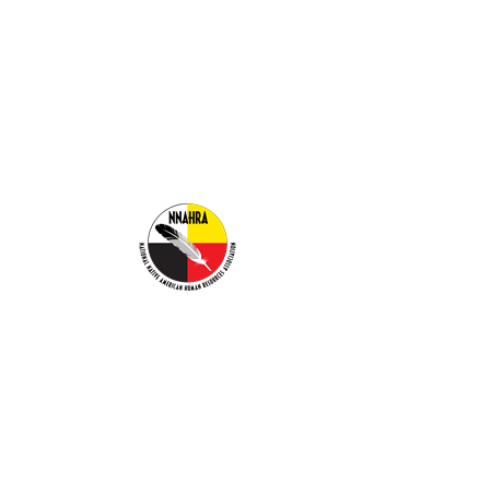 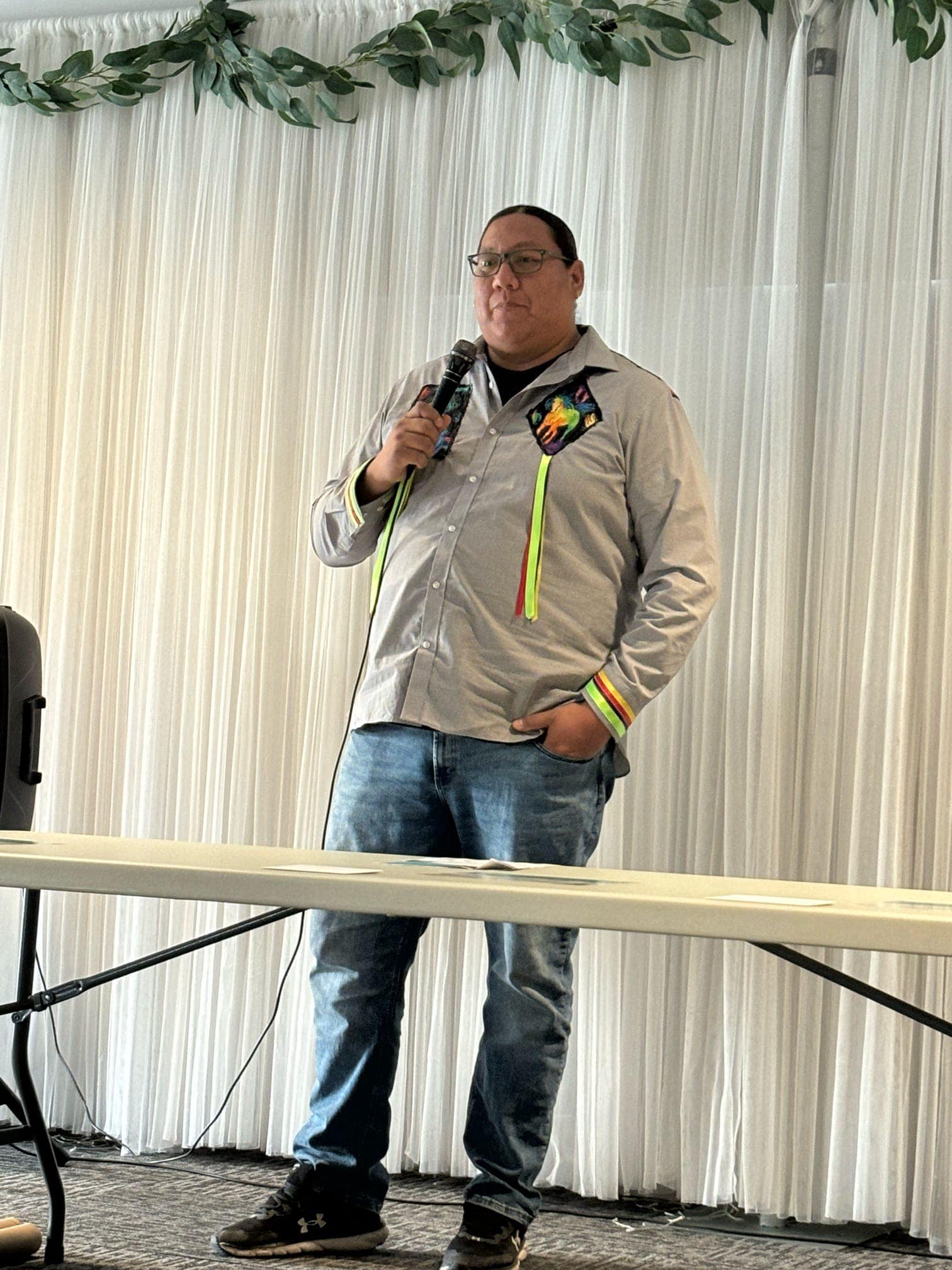 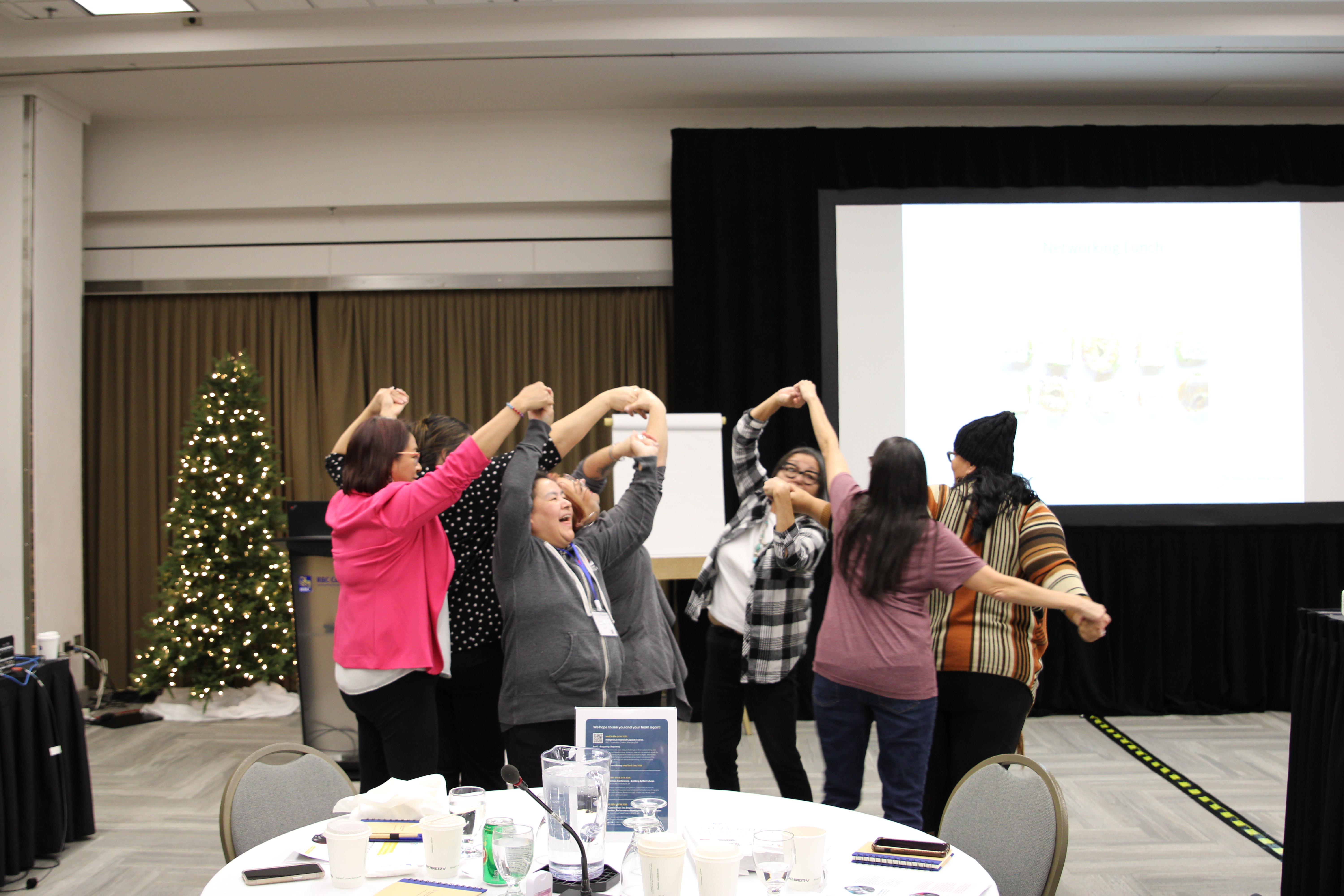 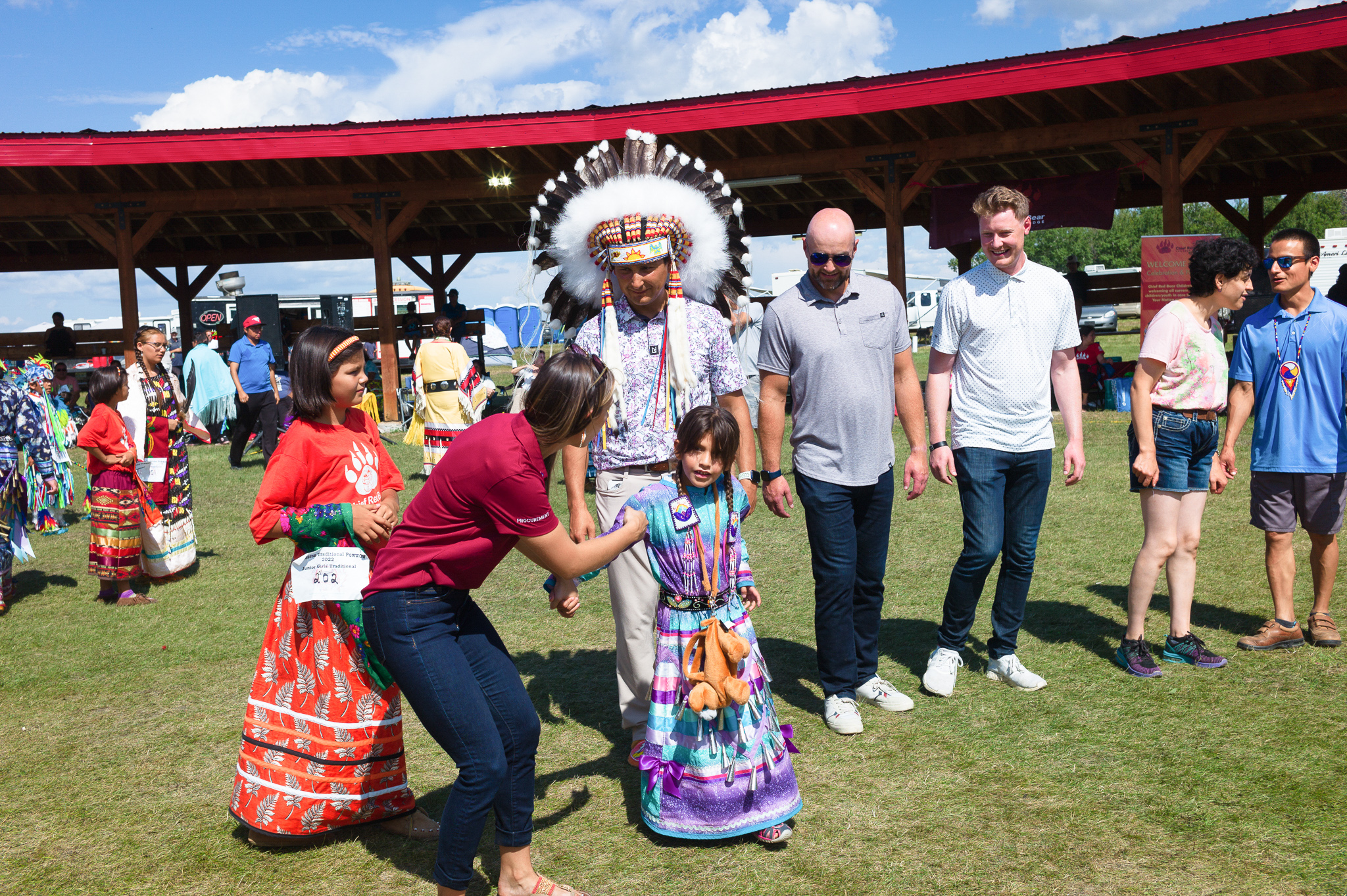 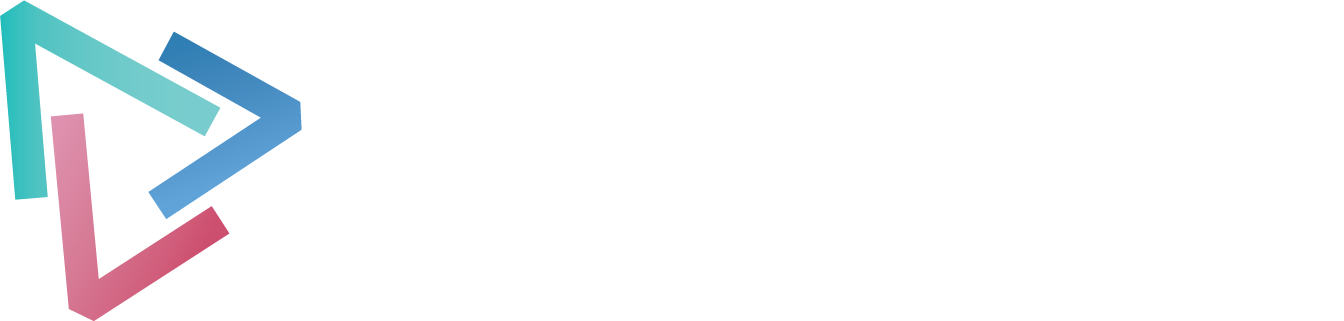 Morris Interactive
Work with over 180 Native American Indian, First Nations, & Metis Tribes
Learning and Development Training
Human Resource and Organizational Development
Leadership Development
Succession Planning
Performance Management
Productive Conflict Training
Generations
Emotional and Social Intelligence
Team Building
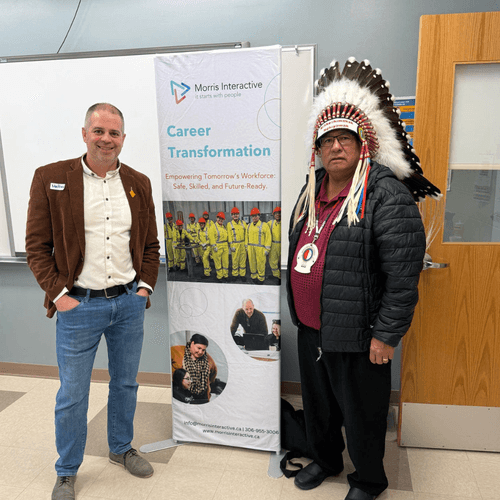 Learning Objectives
Define a Generation
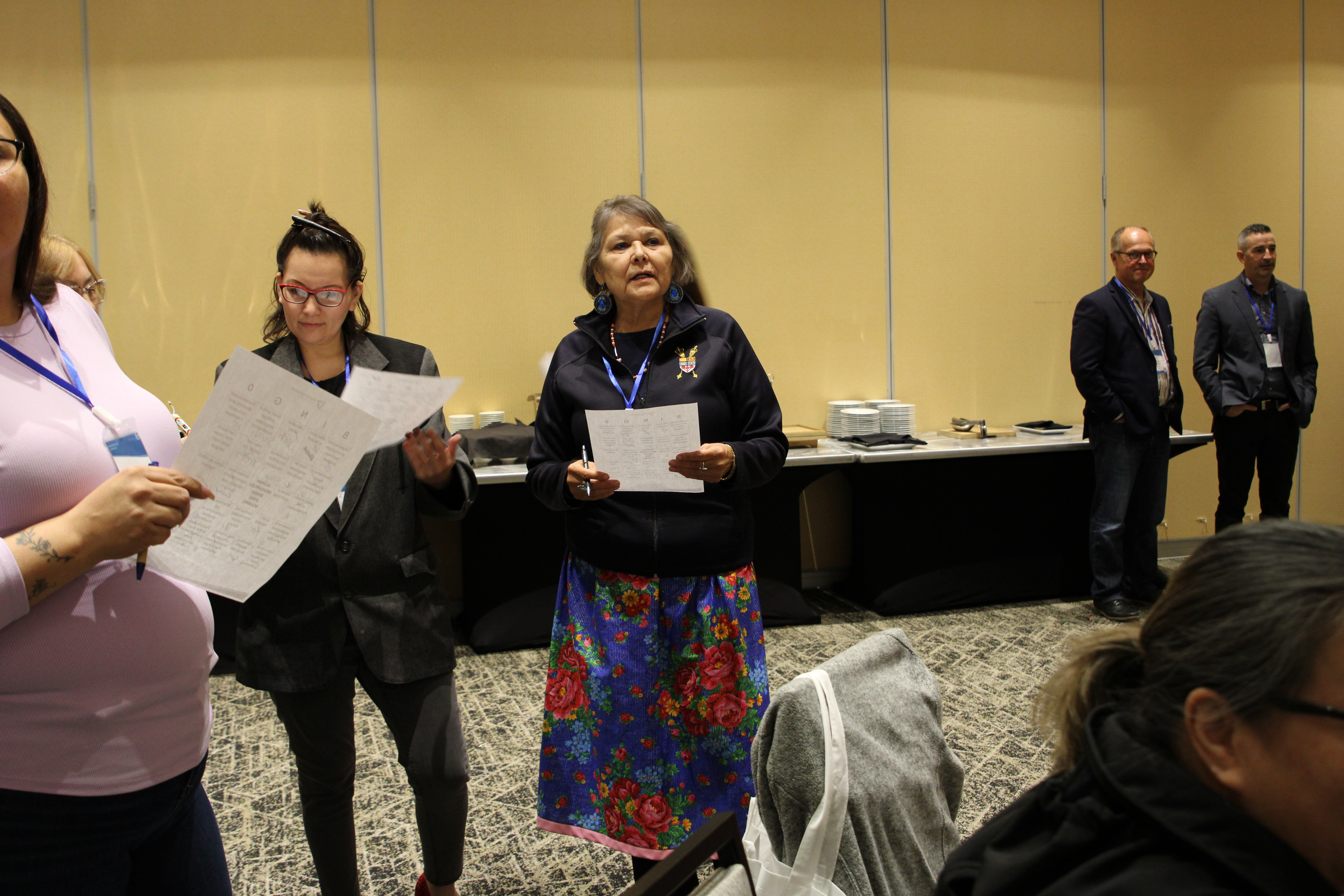 Understand what constitutes a generation and why differences 
matter in the workplace
Highlight Current Challenges
Identify the key generational challenges affecting today's workplace 
environment and team productivity
Discuss AI-Driven Tensions
Explore how artificial intelligence (AI) adoption creates new sources of 
Intergenerational conflict in the workplace
Present Strategies
Learn practical approaches to bridge generational gaps and foster collaboration 
in a technology-driven workplace
Presentation Summary
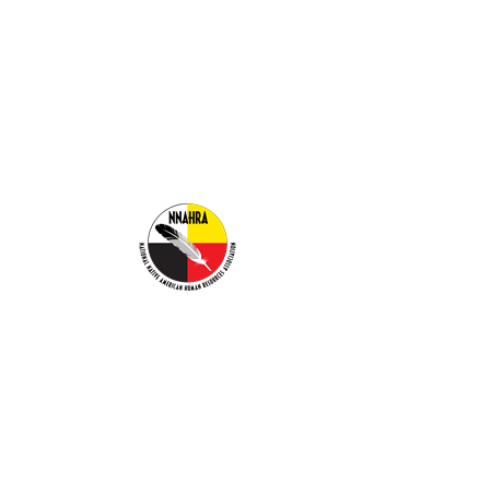 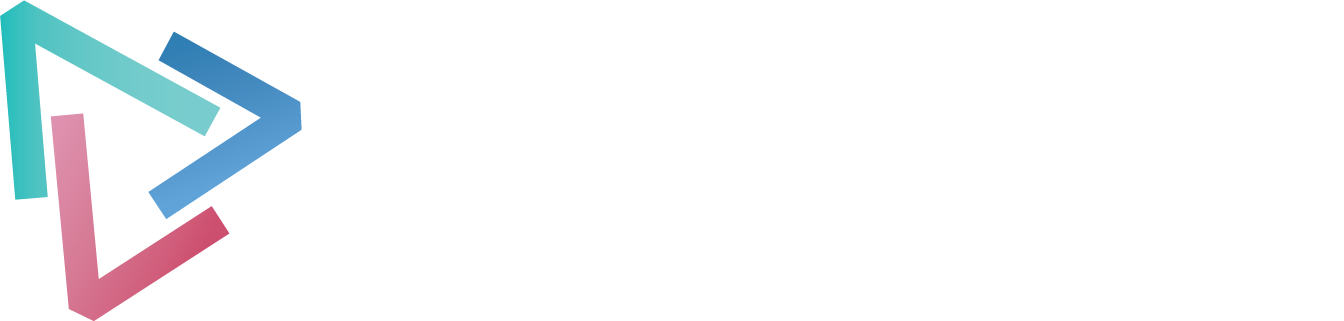 The Multi-Generational Workplace
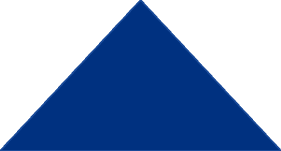 Unprecedented Diversity
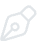 More generations working together than ever before
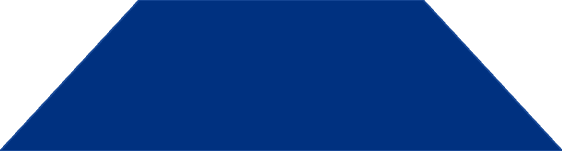 Technological Revolution
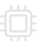 AI is reshaping workplace dynamics and creating workplace friction
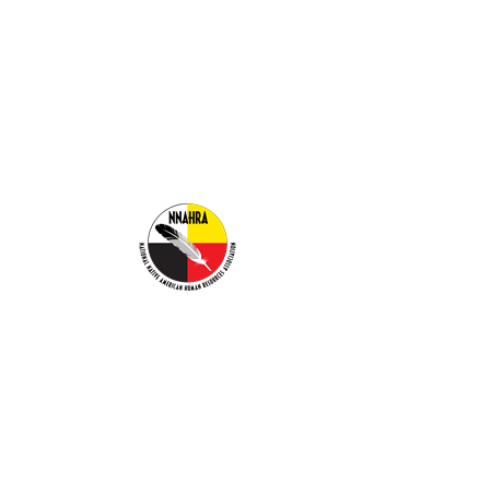 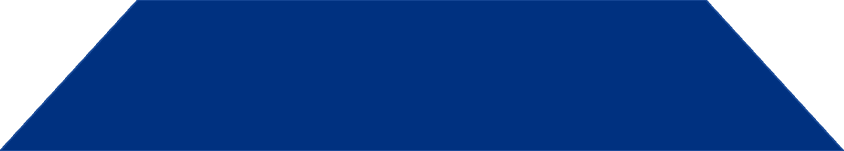 Communication Challenges
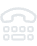 Different styles across generations
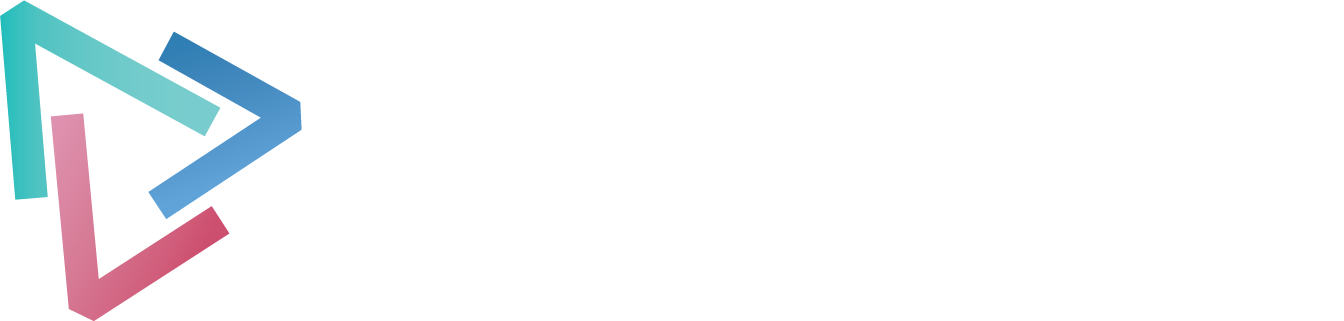 What this Means
Today's workplace is experiencing a unique convergence of generations, each shaped by different formative experiences and technological exposures

This diversity brings both rich perspectives and potential conflicts, particularly as artificial intelligence transforms work processes at an unprecedented pace

Organizations that successfully navigate these generational differences can leverage the complementary strengths of each cohort—combining the technological fluency of younger generations with the deep experience and institutional knowledge of older workers
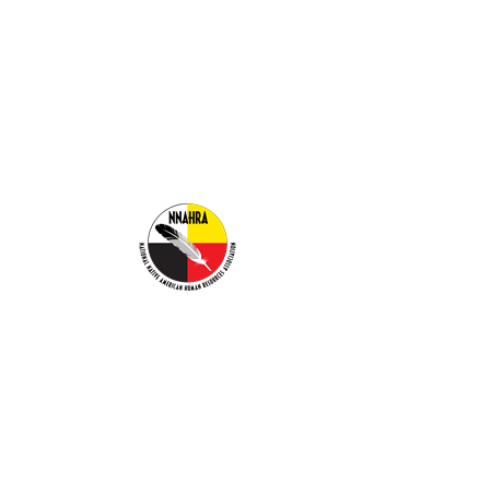 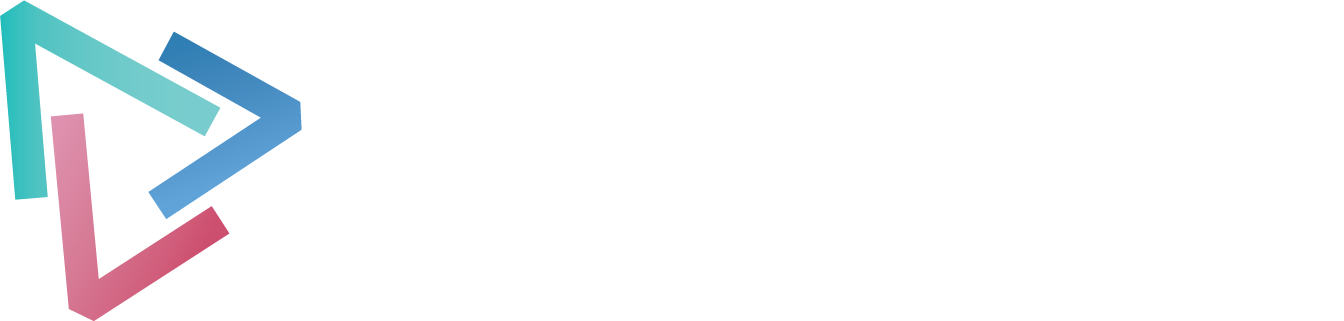 What is a Generation?
A group of people of similar age (born within a narrow span of years), located in the same sphere of influence (physical and/or virtual), experiencing the same events, environments, and social situations, during the formative and critical development stages of their lives—technology is the most influential factor impacting the shaping of a generation
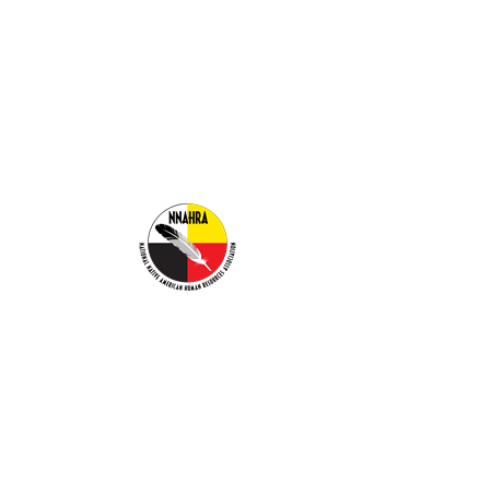 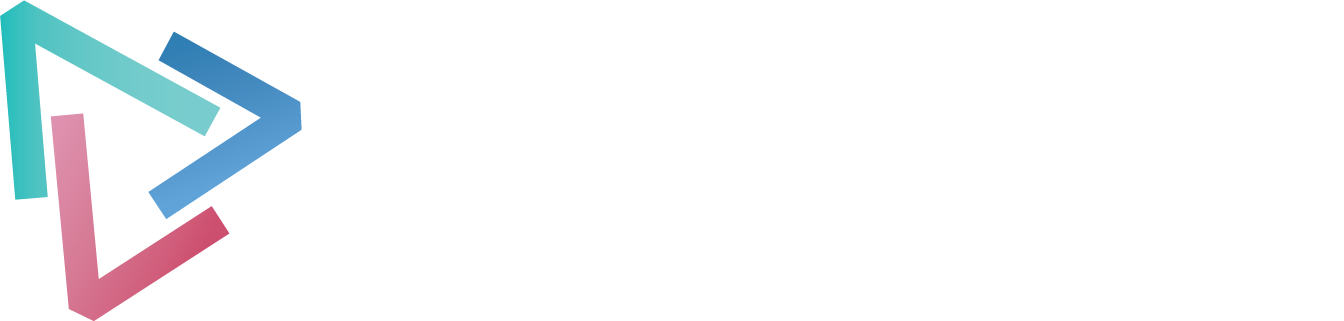 Generation Groups
Generation Groups
Birth Years
The Silent Generation
1928-1945
Baby Boomers
1946-1964
Generation X
1965-1980
Millennials
1981-1995
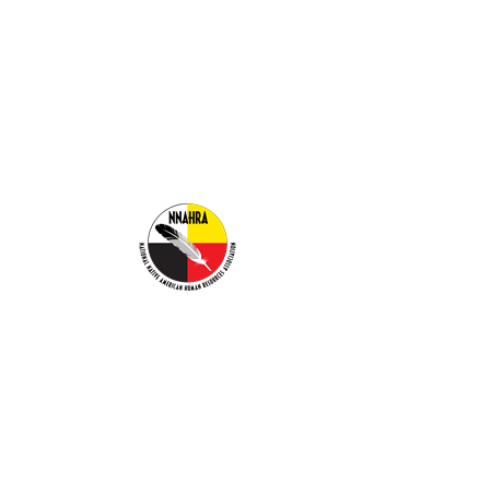 Generation Z
1996-2009/2012
Generation Alpha
2013-2024/2029
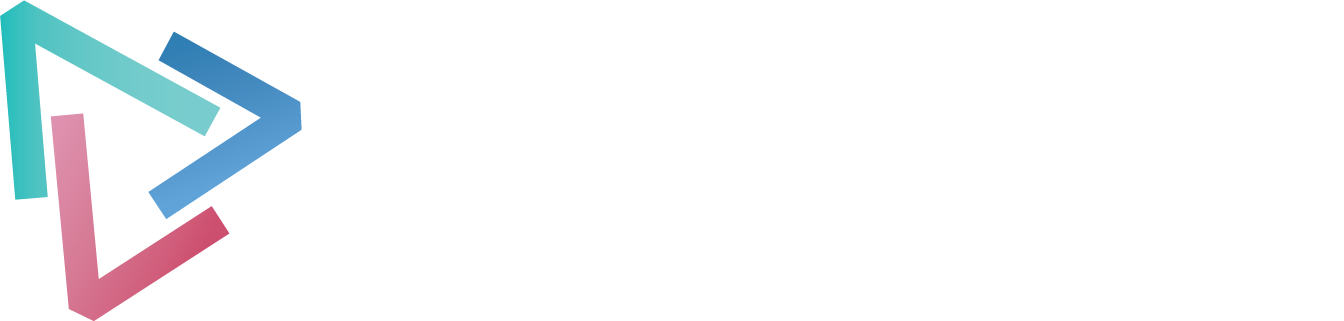 Shifting Workplace Demographics
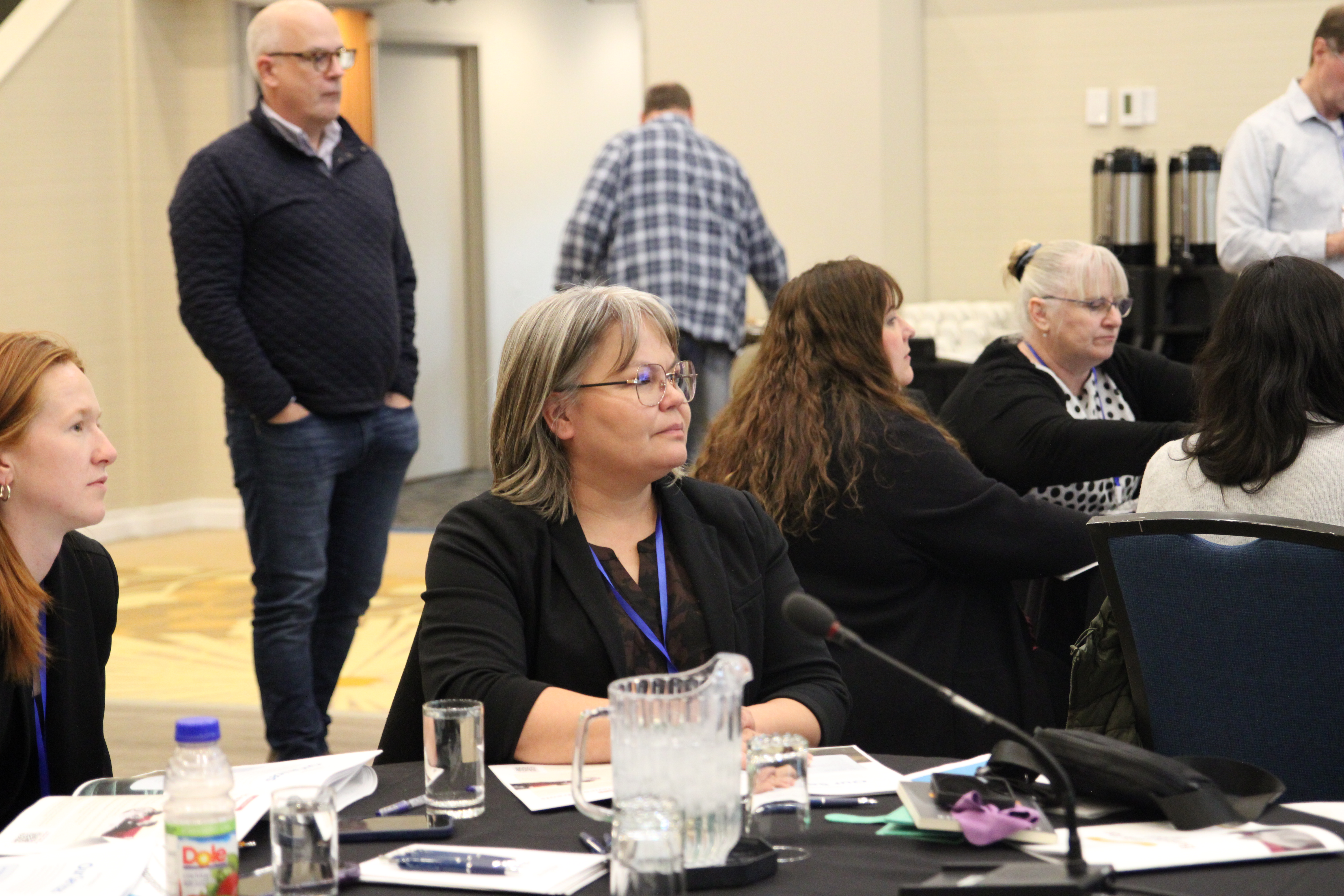 Baby Boomers are retiring at a rate of 10,000 per day in the United States—
	that's 3,650,000 annually

Generation X is reaching its career maturity

Millennials are continuing to navigate diverse career paths

Generation Z is emerging as a critical component of a generational succession 
	plan, particularly for Baby Boomers

Differences in generational identity and perceptions of technology, particularly AI, contribute to workplace tensions that can impact productivity, communication, and organizational culture
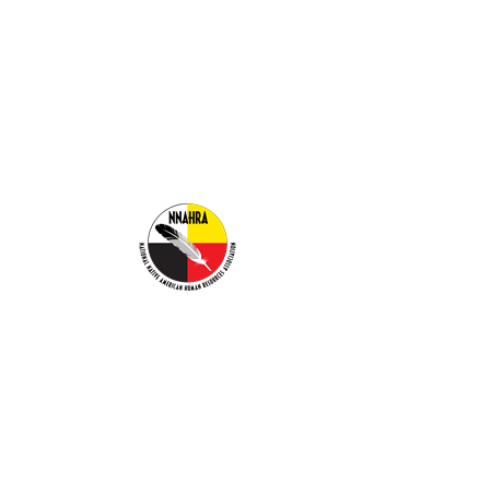 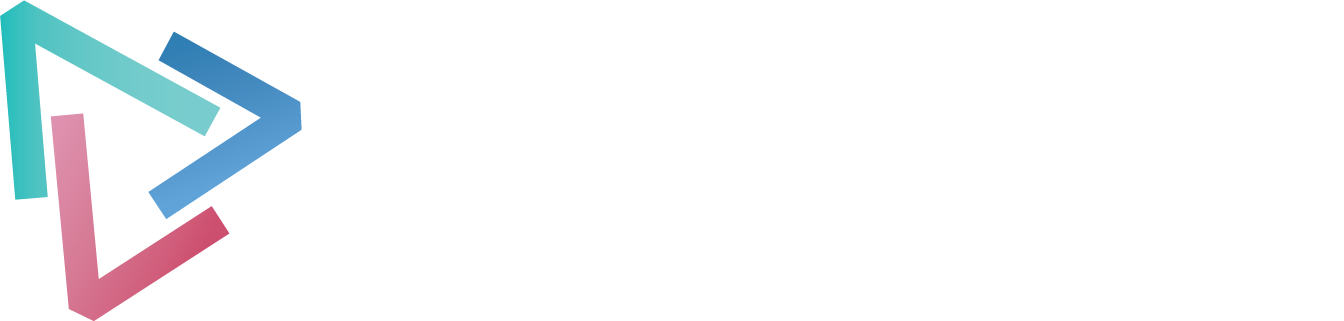 Baby Boomers (1946-1964)
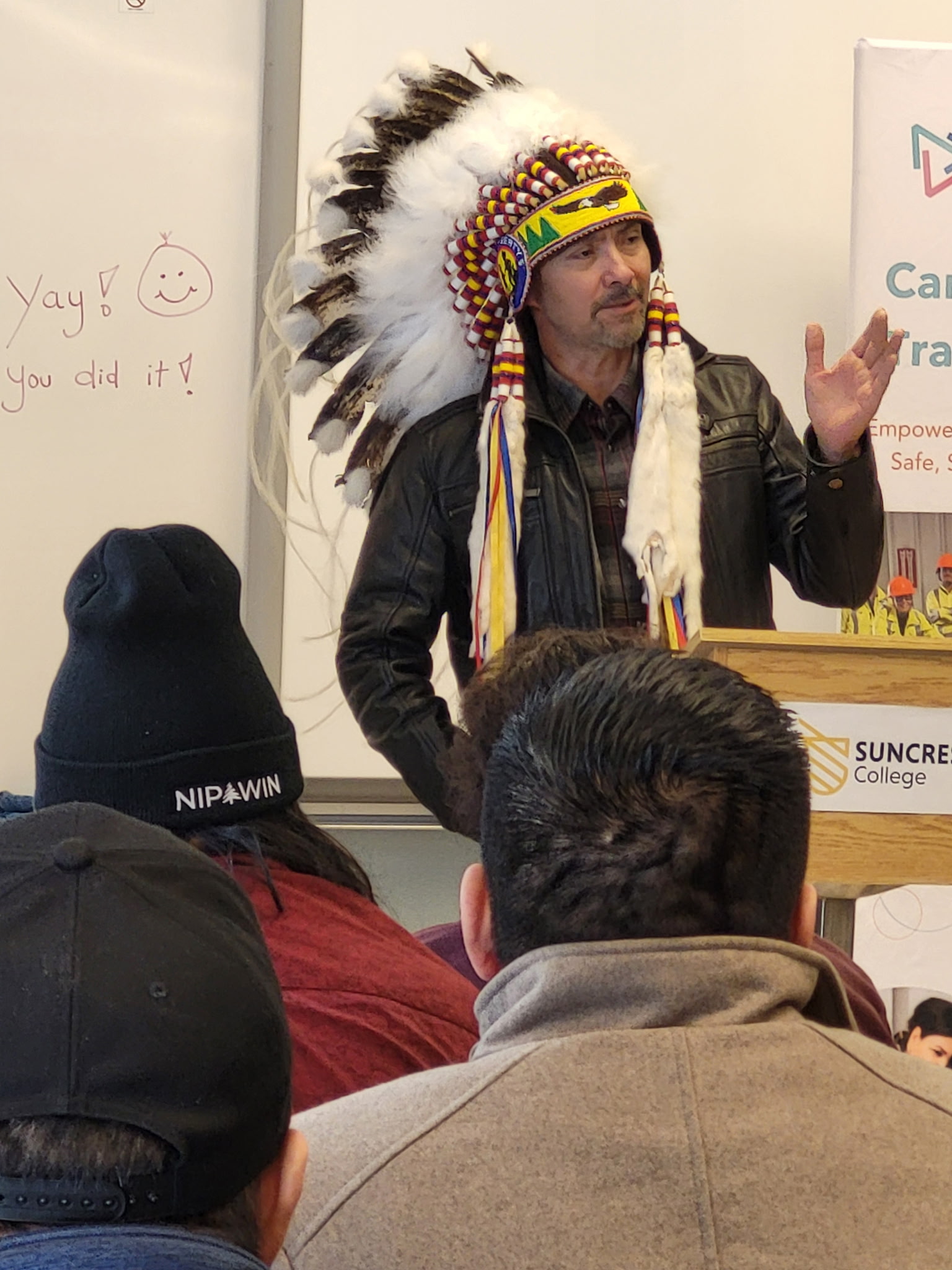 Defining Characteristics
Workplace Values
Aging workforce, increasingly health conscious
Perks, praise, and competitive compensation
Fitness-focused lifestyle orientation
Long working hours – "live to work" mentality
Confident, competitive, and disciplined
"Earn the right" approach to advancement
Goal-centric approach to work and life
Emphasis on high-quality, thorough work
"Dress for success" professional standards
Value physical presence and "face time" at the office
Baby Boomers represent a significant portion of current organizational leadership, bringing decades of experience and institutional knowledge. They foster a strong work ethic and organizational loyalty that continues to influence workplace culture.
Generation X (1965-1980)
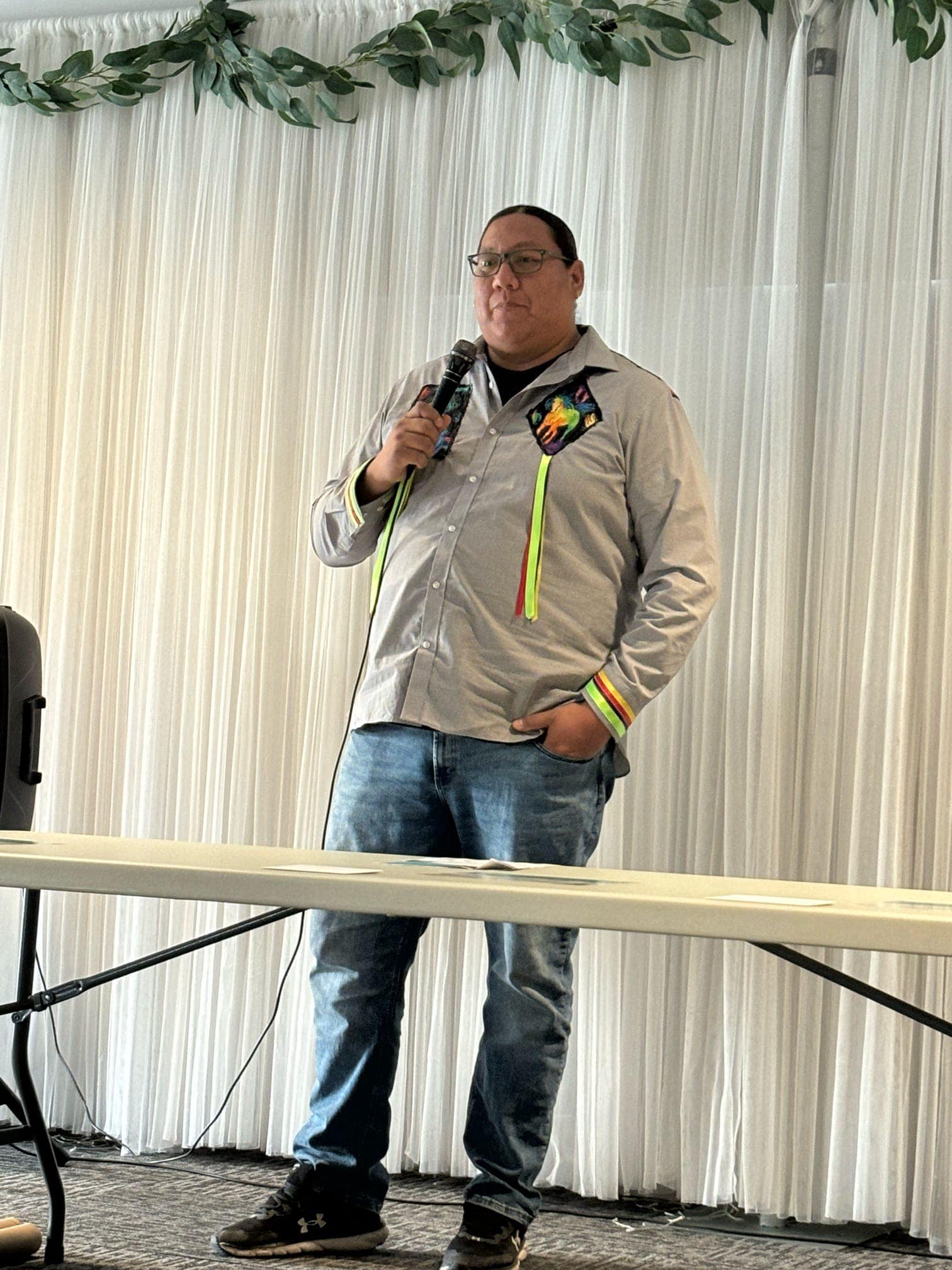 Defining Characteristics
Workplace Values
Independent and highly adaptable
Personalized rewards and relationship-based 
	recognition
Self-reliant, entrepreneurial self-starters
"Work to live" mentality, valuing remote 
	work options
Autonomous approach to work and problem-solving
Skeptical of institutional authority
Loyalty to people rather than organizations
Strong self-trust and decision-making confidence
Preference for informality and casual professional 
	attire
Digital Immigrants who adapted to technological 
	change
Appreciation for clearly defined goals 
	and expectations
Advocates for work-life balance
Generation X combines traditional work values with digital adaptability. Their independent nature and pragmatic approach to leadership make them valuable change agents in organizations navigating technological transformation
Millennials (1981- 1995)
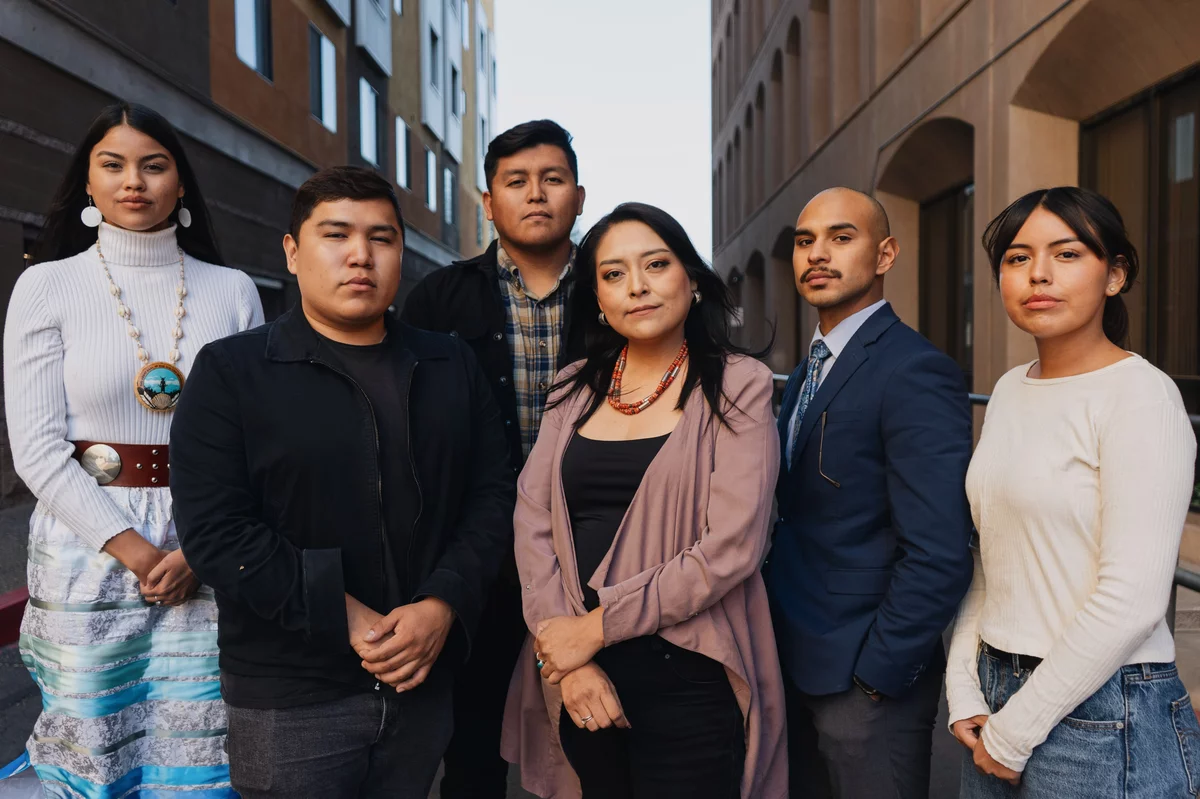 Team-Oriented
Value collaborative environments and shared success
Feedback-Oriented
Crave input and regular performance discussions
Purpose-Driven
Curious about the "why" behind tasks and decisions
Meaning-Focused
Millennials bring technological proficiency, collaborative mindsets, and a desire for transparency. Their defining characteristics include hopeful optimism, exceptional talent, and civic-mindedness balanced with pragmatic approaches to career advancement. Millennials value loyalty to effective leadership rather than institutions, structured environments with clear expectations, and ample opportunities for work-life integration.
Seek meaningful work aligned 
with personal values
Generation Z (1996-2009/2012)
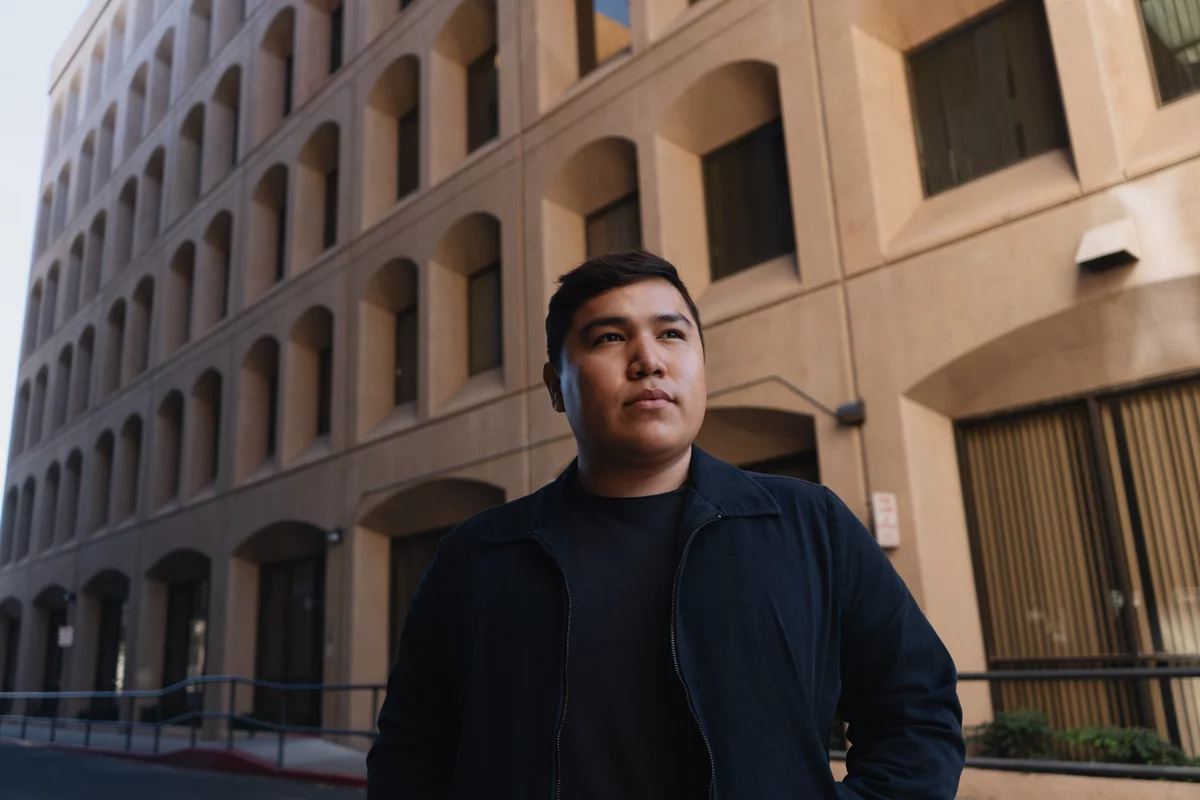 Defining Characteristics
Workplace Values
“Work smarter not harder” 
	mindset
Tech-savvy (digital natives) and hyperconnected
Appreciate both autonomy and collaboration
Meaning, significance, and relationships
Environmentally and ecologically conscious
Entrepreneurial and market-savvy
Financially conservative (compared to predecessors)
Safety-focused
Expect on-demand
Social responsibility
Career pathing and development
DIY problem-solving
Multitasking
Generation Z navigates technology seamlessly and integrates digital tools into all aspects of work and life, prioritizing safety 
and security (mental wellness). Gen Z is more realistic and financially conservative compared to its Millennial peers and likes to move fast, 
having no problem job hopping.
Top 5 Generational Challenges in The Workplace
1
2
Communication Clashes
Work Ethic Expectations
Conflicting views on productivity, with older generations valuing office presence and younger ones prioritizing efficiency and results regardless of location
Differing communication preferences create friction—from Baby Boomers' preference for face-to-face meetings to Gen Z's comfort with instant messaging
3
4
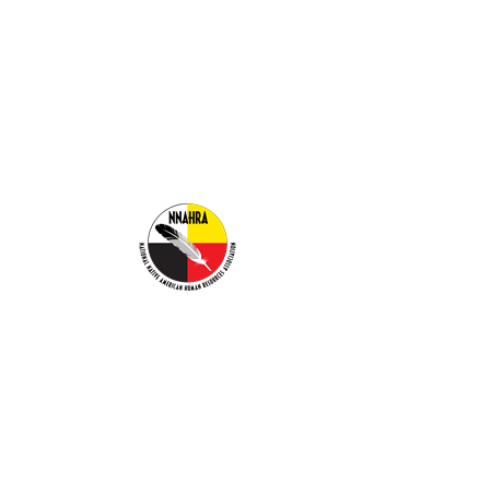 Leadership Approaches
Cultural Misalignment
Leadership style and feedback frequency expectations vary dramatically across generations, leading to satisfaction gaps
Fundamental differences in company culture expectations and core workplace values create ongoing tension
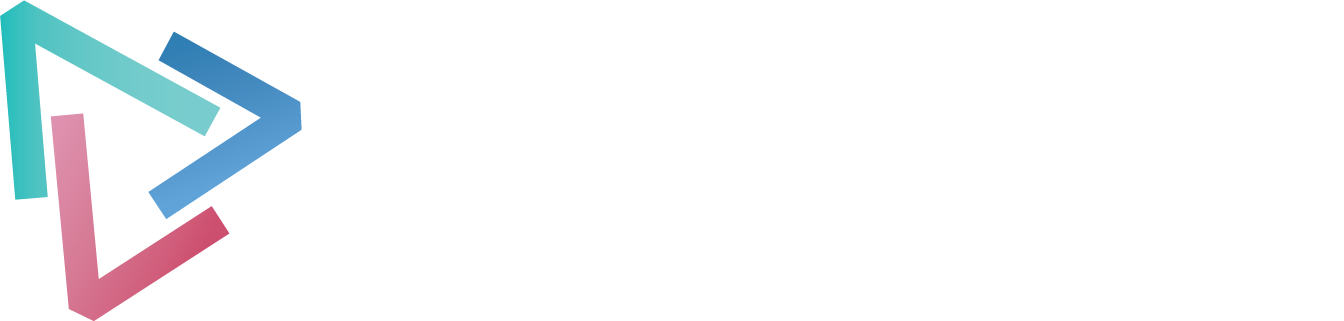 5. Technological Adoption
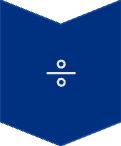 Generational Digital Divide
Rapid technological evolution has created a significant gap in digital fluency and comfort between generations 
in the workplace
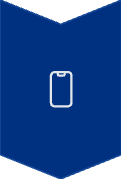 Digital Natives vs. Immigrants
Younger generations adapt quickly to new apps and platforms while older colleagues often struggle with constant technological change
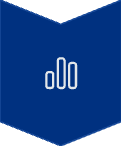 Measurable Impact
Only 12% of workers over 50 use AI tools frequently, compared to much higher rates among younger generations
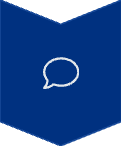 Workplace Consequences
90% of workplace teams report conflict over digital tool choices, with 60% claiming tech disputes hinder productivity
67% of employees concerned that emerging technologies like AI will further widen generational divisions at work, addressing 
this gap becomes crucial for maintaining organizational cohesion
AI-Driven Tensions in the Workplace
AI Adoption Differences
Job Security Concerns
Varying comfort levels and usage patterns with AI technology
Different perceptions of AI's threat to employment
Digital Upskilling Gaps
Productivity Expectations
Contrasting views on AI's role in work efficiency
Unequal access to AI skill development
In modern workplaces, artificial intelligence has emerged as a new flashpoint between generations. Millennials and  Generation Z approach AI technologies more aggressively and optimistically, while older generations tend to be more cautious and sometimes resistant.
These different approaches to AI create tensions across multiple dimensions, affecting everything from day-to-day collaboration to long-term strategic planning. Understanding these specific areas of conflict is essential for developing effective mitigation strategies.
Adoption Usage Differences
Research reveals significant generational differences in AI adoption

Approximately one-third of Generation Z (34%) and one-quarter of Millennials report frequent AI use for work tasks, while the majority of Generation X and Baby Boomers say they never use AI applications

Half of Generation Z and Millennials express eagerness to incorporate AI into their workflows, compared to only 34% of Baby Boomers. Millennials have developed particularly strong AI proficiency, surpassing other age groups in their comfort with these tools 

The hesitation among older generations often stems from feeling overwhelmed by rapid technological changes, leading to resistance that can create team friction and leave veteran team members feeling alienated by tech-first approaches
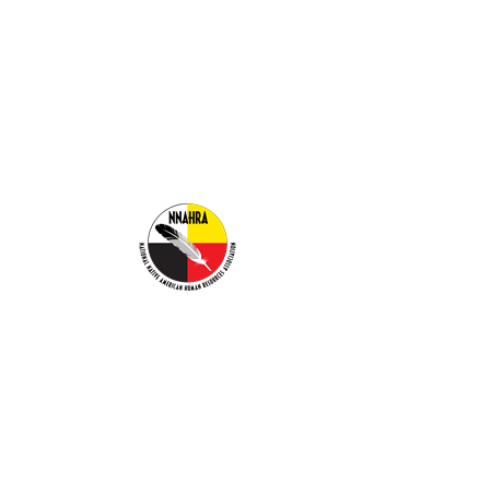 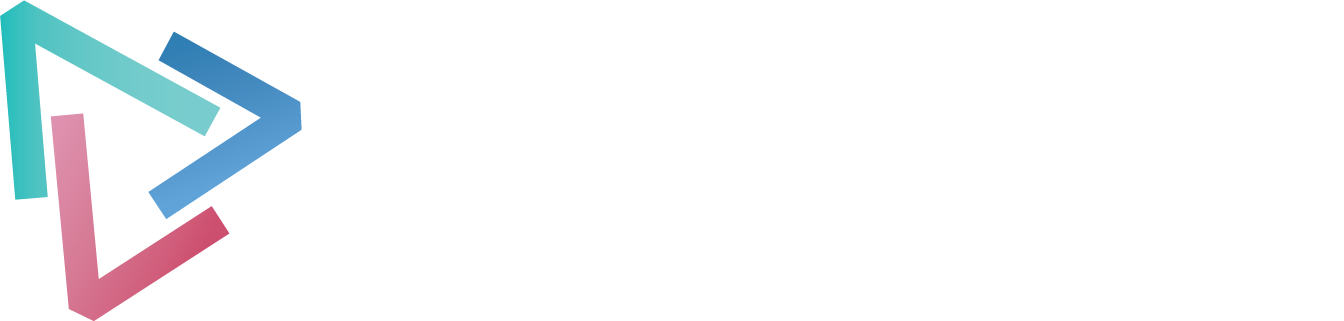 Workplace Impact
Productivity Bottlenecks
Informal Support Burden
Failed Innovation Initiatives
When older managers or team members avoid leveraging AI, younger employees often feel their efficiency and innovation potential are artificially constrained, leading to frustration and suboptimal production outcomes.
Digitally savvy workers frequently end up serving as unofficial "tech support" for older colleagues, creating an additional workload that can dampen overall team output and create resentment.
In worst-case scenarios, promising AI initiatives fail completely due to a lack of buy-in from veteran team members, creating significant workflow divisions that impact organizational performance.
These impacts create a cycle of frustration that can significantly reduce team cohesion and organizational effectiveness. 
When technology becomes a dividing line rather than a unifying tool, both individual and collective performance suffer, creating unnecessary friction in workplace relationships.
Job Security Concerns and AI Disruption
Generation X & Baby Boomers
Generation Z & Millennials
Younger generations express significant anxiety about AI’s 
potential to disrupt their career trajectories:
Older generations typically demonstrate greater 
confidence in their job security:
59% believe AI will eliminate jobs in their industry
Only 15% of Baby Boomers fear AI will replace their 
	positions
40% of Millennials fear AI could replace their current position
Longer career histories provide perspective on
	previous automation waves
Entry-level workers see traditional starting roles increasingly automated
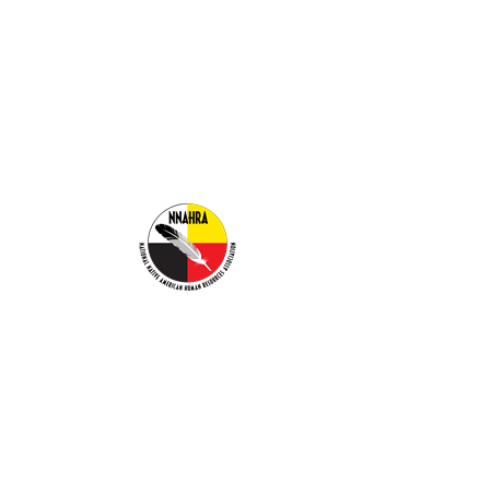 Established roles often feel less vulnerable to 
	immediate disruption
New graduates worry about finding viable opportunities as traditional pathways evolve
Greater emphasis on interpersonal skills that AI 
	cannot easily replicate
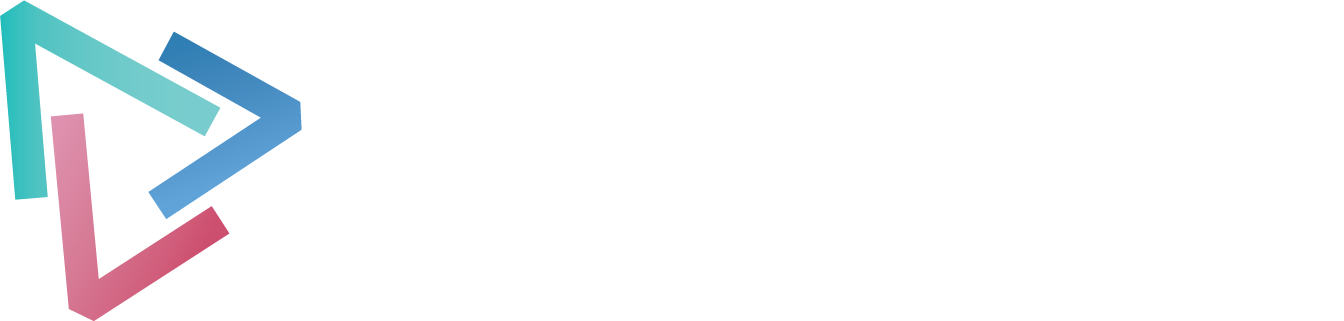 Workplace Impact
Eroded Team Morale
Generational Rifts
When employees—particularly younger ones—fear that AI may eventually make their roles obsolete, they may develop ambivalence or resistance toward AI-driven changes
Discussions about using AI can expose deep divisions between generations. Younger workers perceive older colleagues as blocking progress, and older employees view younger ones as naively undermining job security.
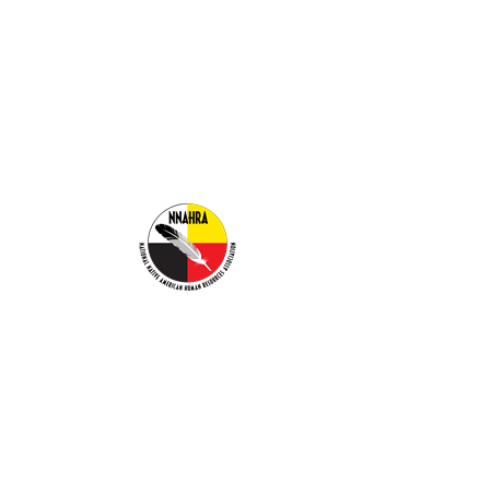 Trust Degradation
Implementation Delays
Different perceptions of AI's threats can lead to skepticism about leadership motives, especially when executives fail to address job security concerns transparently
Divergent perspectives on AI's impact can slow a team's progress and frustrate both ambitious AI adopters and more cautious skeptics, creating a cycle of tension
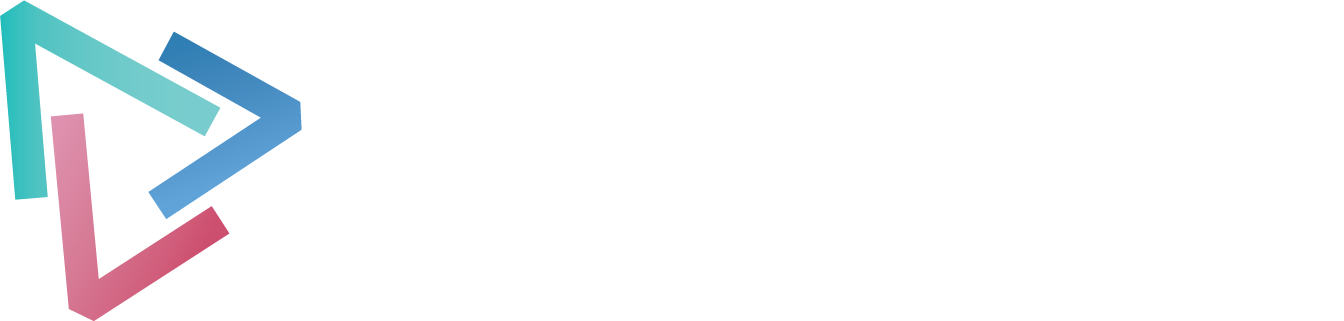 Productivity and Culture Clashes
Younger Generations' Perspective
Older Generations' Perspective
Younger workers approach productivity through an efficiency lens:
Veteran employees often define productivity differently:
Value thoroughness and established processes
"Work smarter, not harder" mentality
Concern that AI "shortcuts" may compromise 
	quality
Eager to leverage AI for automation and workflow streamlining
Worry about younger generations missing 
	important learning experiences
Measure productivity by output quality and efficiency gains
Associate productivity with visible effort and 
	time investment
Technology-enabled efficiency connects to broader values of work-life balance
Equate physical presence with engagement 
	and commitment
View traditional processes as unnecessarily time-consuming
Older generations may perceive younger colleagues as taking shortcuts and not putting in sufficient effort, while younger generations 
view older colleagues as stuck in inefficient habits that waste time and resources. Both sides feel misunderstood and undervalued when 
their approach to productivity is criticized.
Workplace Impact
65%
37%
30%
Gen Z Productivity Loss
Manager Misperception
Millennial Impact
Percentage of Generation Z reporting reduced productivity attributed to generational differences in work approach
Percentage of older managers who judge productivity by traditional metrics like desk time rather than output
Percentage of Millennials experiencing productivity challenges due to generational misalignment
This disconnect demoralizes team members, stifles innovation, and creates friction that hurts organizational 
outcomes. Recent research increasingly links productivity slumps and persistent workplace conflicts to these fundamental generational misunderstandings about what constitutes effective work.
AI Digital Upskilling Between Generations
The rapid integration of AI into workplace processes has exposed a significant generation gap in digital skills development. Millennials and Generation Z typically approach new technologies proactively, seeking out AI-related skills through online courses and self-directed learning. In contrast, Generation X and Baby Boomers, despite possessing deep industry knowledge, often have fewer formal opportunities to develop advanced digital skills.
Research shows that older workers receive significantly fewer digital upskilling opportunities, creating a widening proficiency gap as younger team members continue advancing their technological capabilities. This disparity creates both practical workflow challenges and potential sources of intergenerational tension.
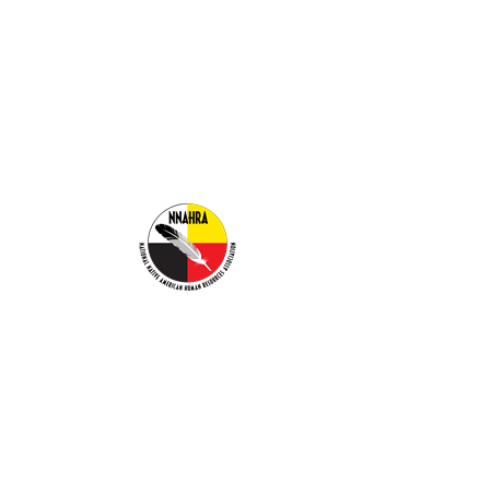 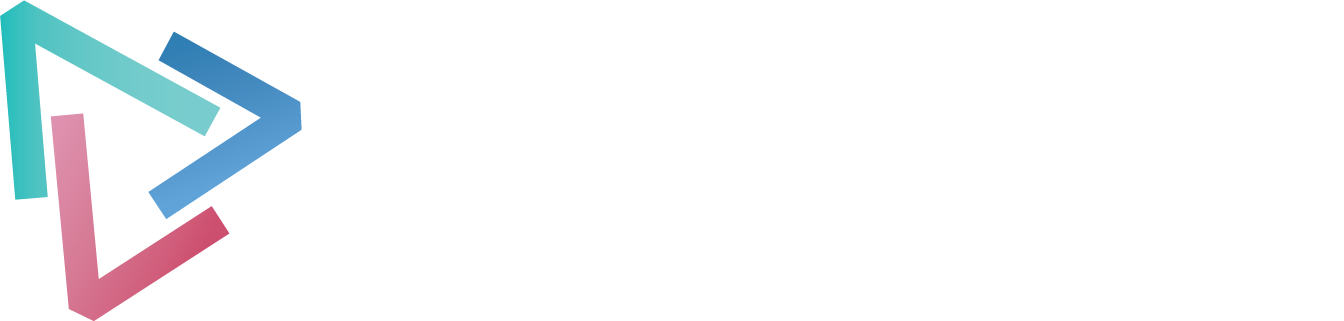 Workplace Impact
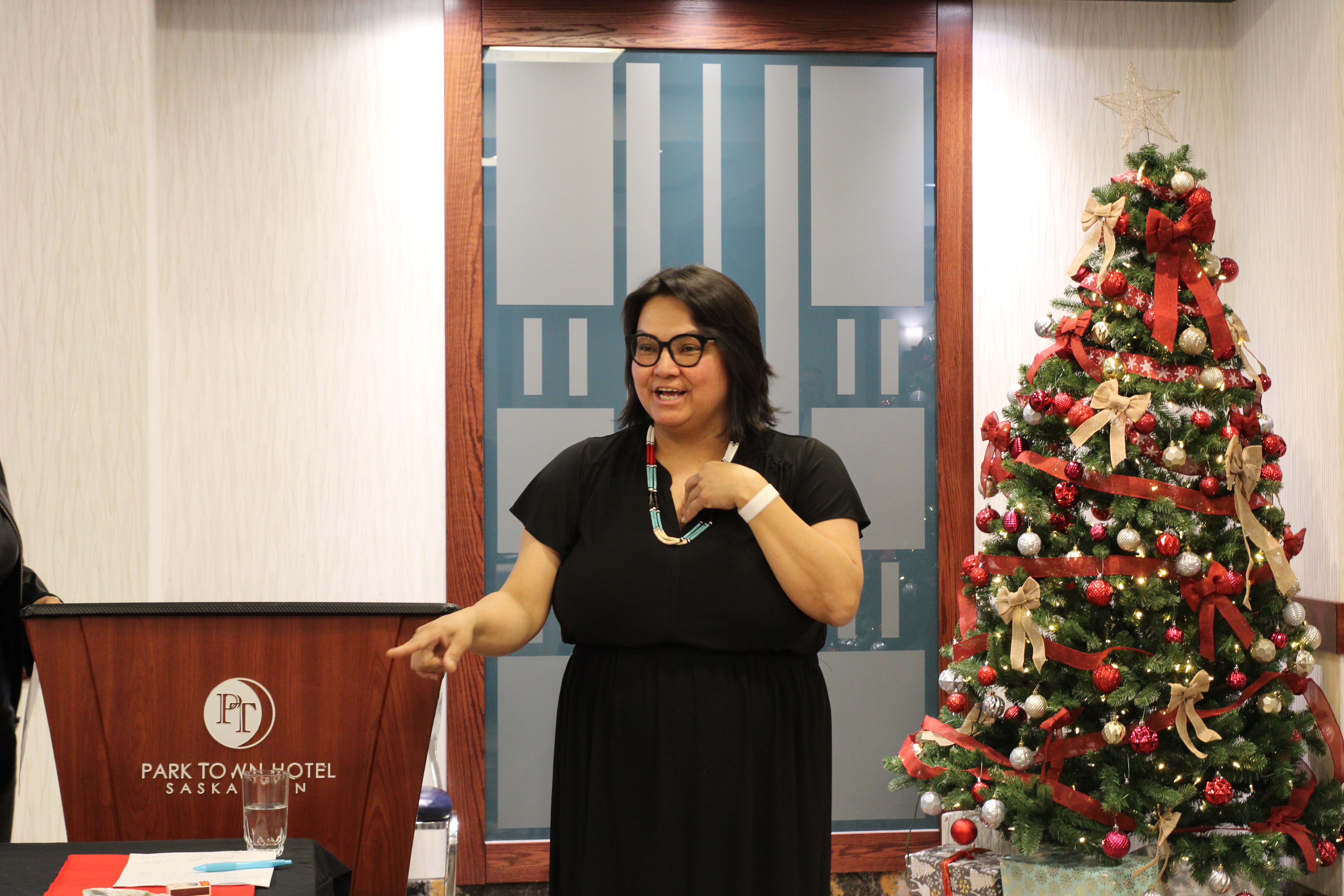 Negative Employee Experience
1
Unequal upskilling leads to diminished morale and higher turnover
Workflow Inconsistencies
2
Teams develop parallel systems using different technological approaches
Task-Based Age Segregation
3
Work divides along generational lines based on digital comfort
Younger generations often feel that older colleagues slow down innovation, while veteran employees may feel embarrassed or defensive 
about keeping pace with technological change. This dynamic frequently leads to an unintended "division of labor" where technical tasks are 
assigned based on age rather than expertise or interest. If left unaddressed, these skills disparities widen both practical workflow divisions 
and cultural rifts between generational groups.
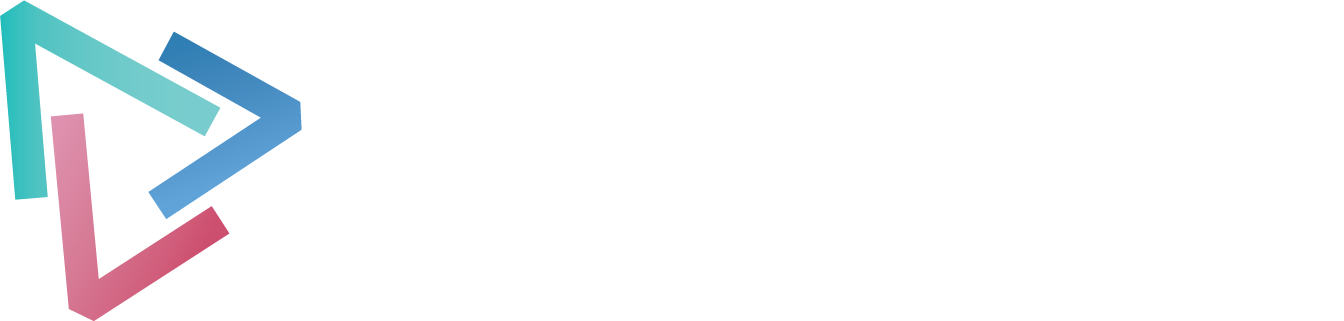 Strategies
Transparent Communication
	Commit to openness about AI plans, clearly explaining the strategic reasoning and human 	roles

Upskilling Commitment
	Robust upskilling and reskilling programs transform perceived job threats into career 	growth opportunities—77% of workers across generations express willingness to learn 	new skills to enhance future employability

Human-AI Collaboration Focus
	Emphasize how AI augments rather than replaces human work to help alleviate anxiety

Educate on AI Capabilities 
	Training programs targeted at experienced managers help debunk misconceptions about 	AI-driven work, demonstrating that faster doesn't necessarily mean lower quality
Strategies
Establish AI Usage Guidelines
	Setting clear parameters for when, where, and how to use AI creates shared expectations 	that both younger and older workers can trust and follow

Modernize Performance Metrics
	Leading organizations update evaluation criteria to focus on outcomes rather than inputs, 	creating clear guidelines that acknowledge efficiency and quality

Foster Mutual Respect
	Creating a culture that explicitly values both hard-earned knowledge and digital efficiency 	helps bridge generational divides and reduce productivity frictions

Multi-Format Training
	Providing diverse learning options—including self-paced e-learning, instructor-led 	workshops, and individualized coaching—ensures that employees of all learning styles 	and technical comfort levels can develop AI skills effectively
Thank You!



Dr. Jake Aguas
Jake@morris-interactive.com
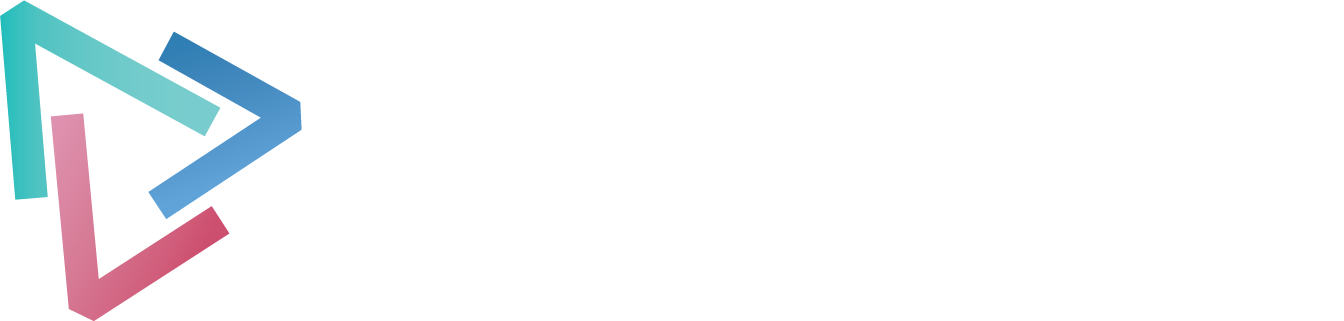